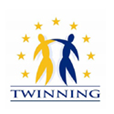 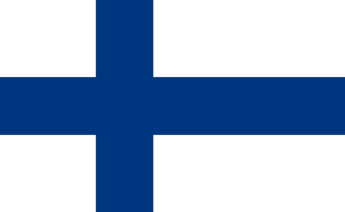 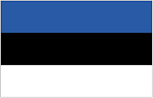 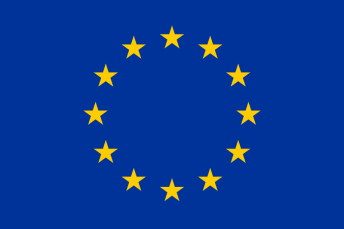 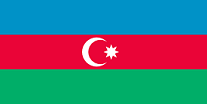 Ali təhsil sisteminin Avropa Ali Təhsil Məkanının tələblərinə daha da uyğunlaşdırılması məqsədilə Azərbaycan Respublikasının Təhsil Nazirliyinə dəstək göstərilməsi layihəsi
(AZ-ad-EHEA) 
Reijo Aholainen, Rezident Tvinninq Müşaviri
Layihə Avropa İttifaqı tərəfindən  maliyyələşdirilir
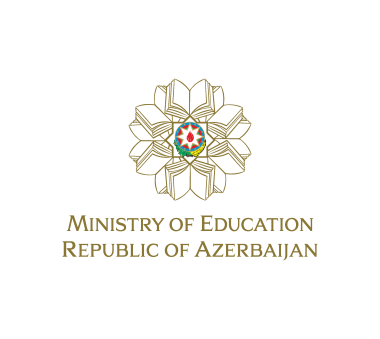 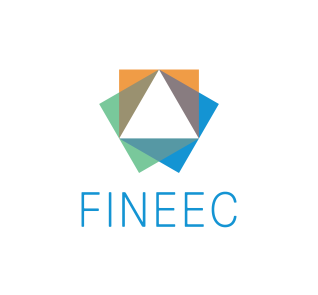 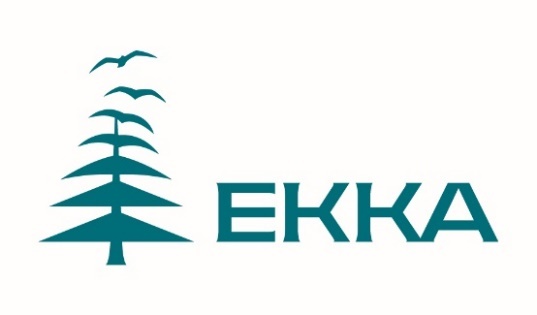 1
Məqsəd
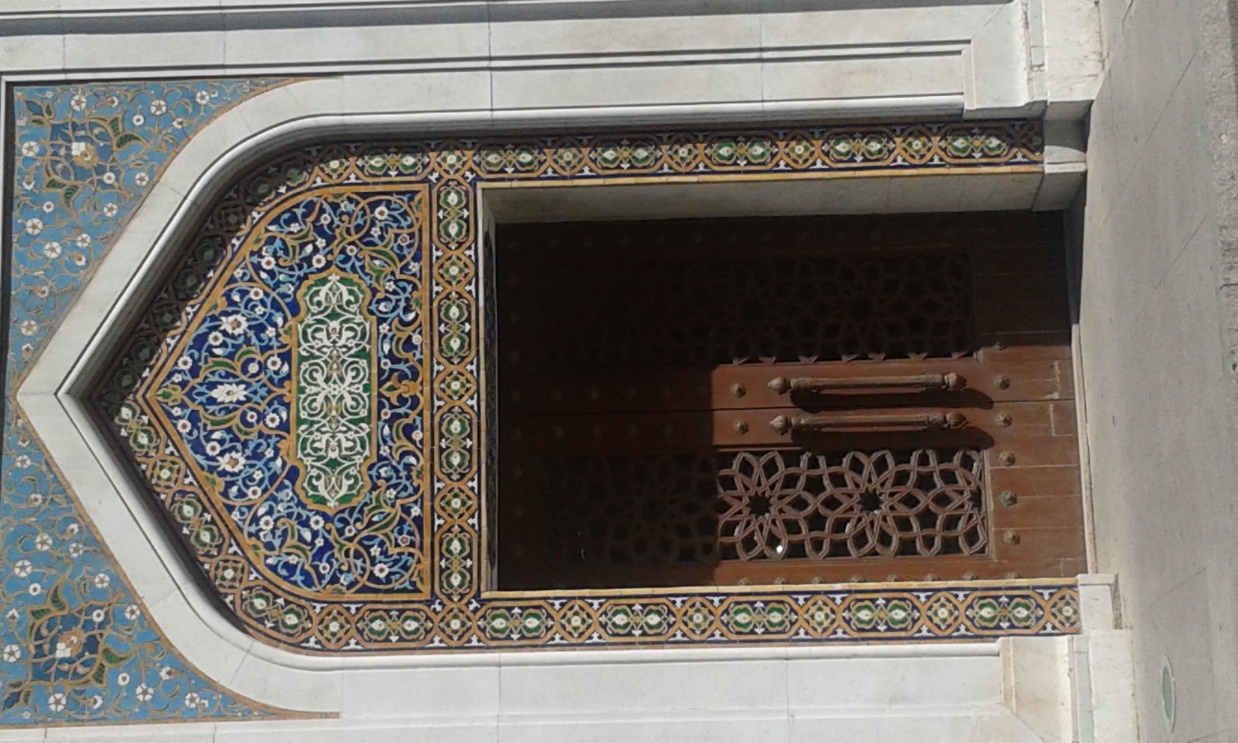 Təhsil Nazirliyi və digər institutların institusional potensialının artırılması
AATM ilə əlaqədar Azərbaycan ali təhsil siyasətinin hazırlanması
Azərbaycanda AATM məqsədlərinin və təlimatlarının icra olunması
2
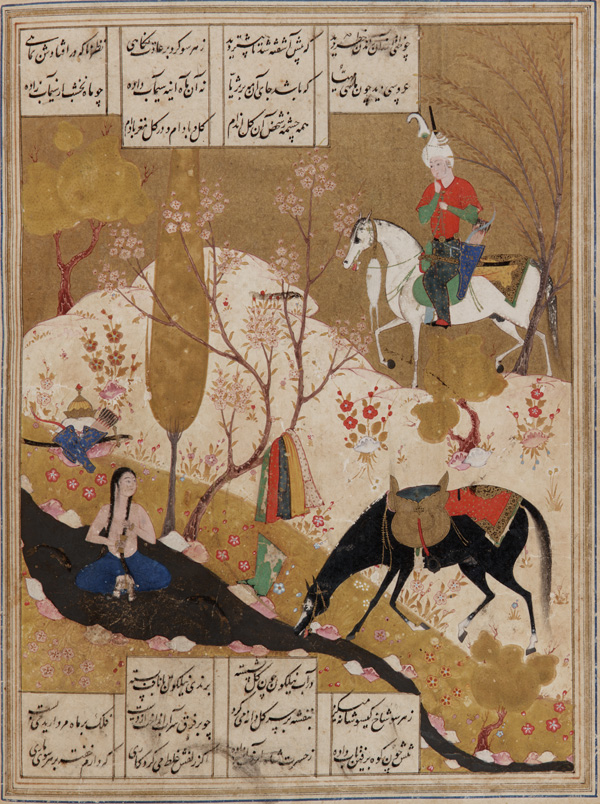 Layihənin məqsədi
Azərbaycan ali təhsil sisteminin inkişaf etdirilməsi
Avropa Ali Təhsil Məkanına (AATM) inteqrasiyanın artırılması
Layihə Avropa İttifaqı tərəfindən  maliyyələşdirilir
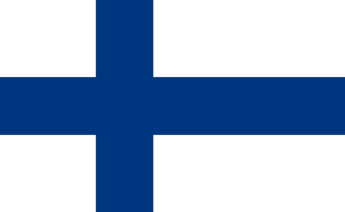 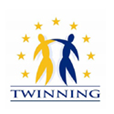 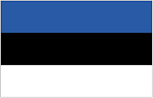 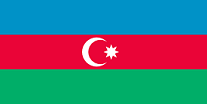 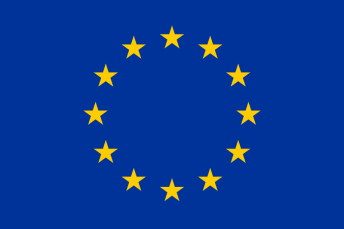 3
İcbari nəticələr
Hüquqi-normativ çərçivə
TN-nin şəxsi heyətinin potensialının artırılması
AzKÇ-nin ali təhsilə aid hissələri
Azərbaycan AT-də KT üzrə Standartlar və Təlimatlar
4
İcbari nəticə 4:AT-də Keyfiyət Təminatı üzrə Standartlar
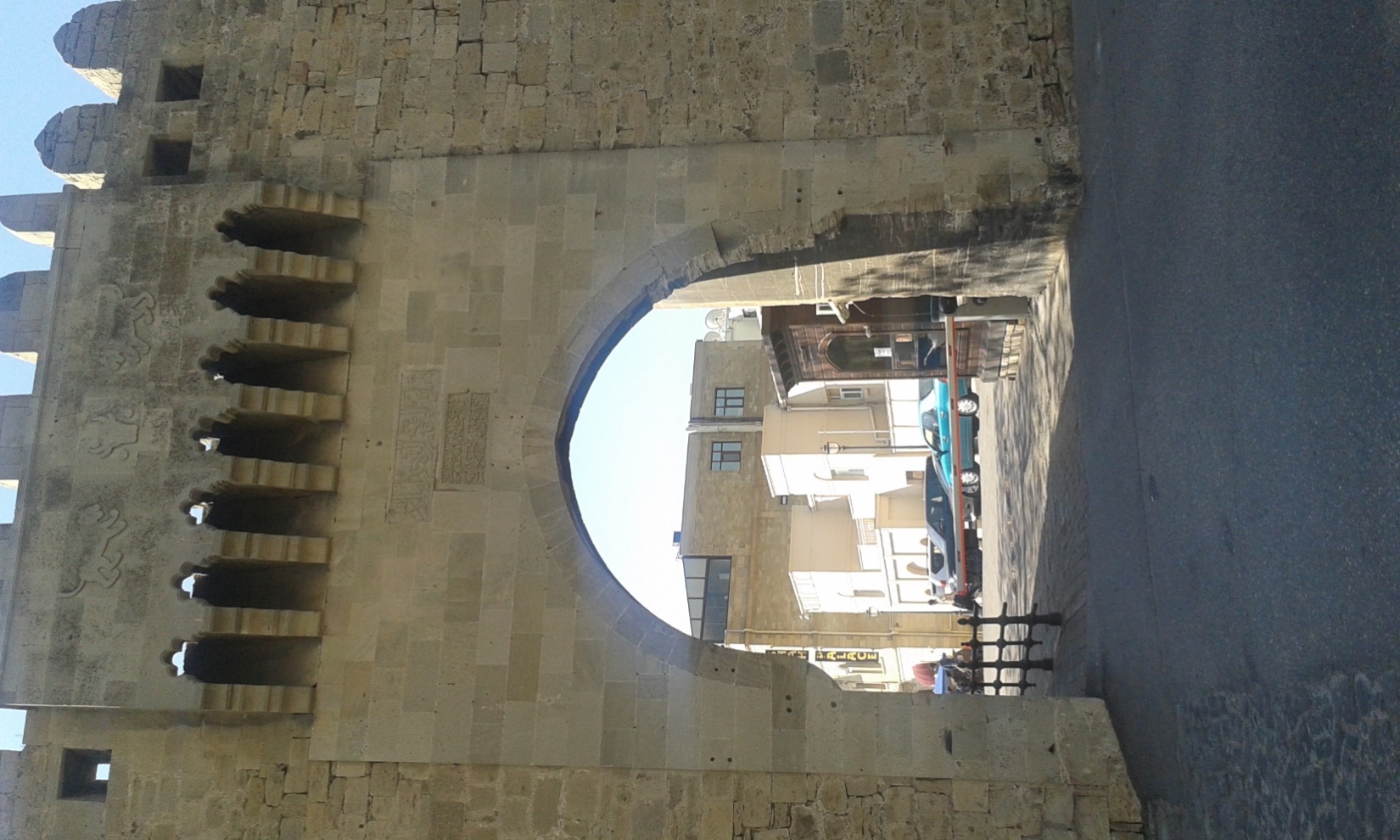 Keyfiyyət Təminatı üzrə Azərbaycan Ali Təhsil Standartları və Təlimatlarının Avropa Standartları və Təlimatlarına uyğun hazırlanması
Üç ali təhsil müəssisəsində pilot qiymətləndirmə
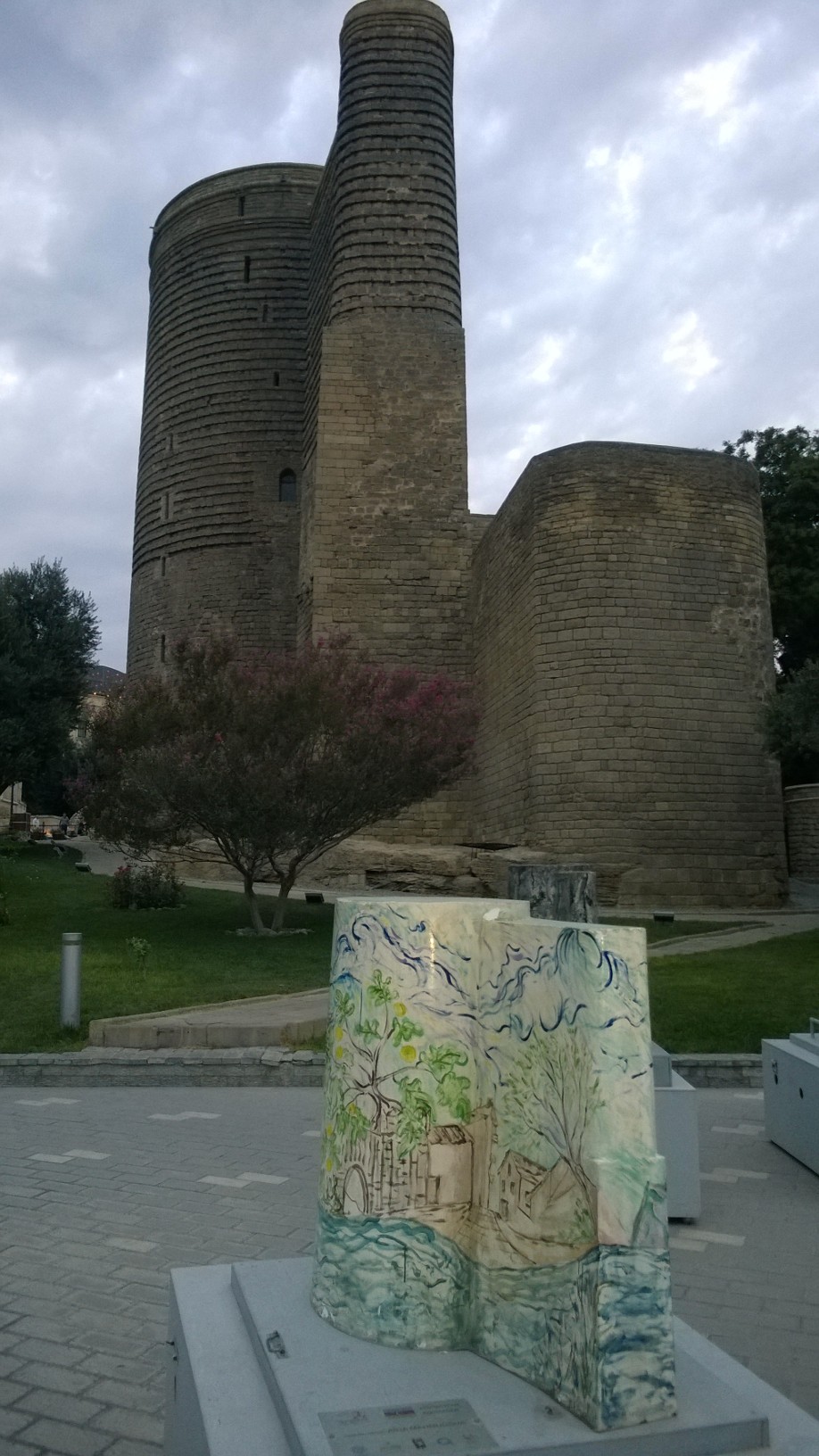 İcbari nəticə 3:Azərbaycan KÇ-nin hazırlanması
AzKÇ-nin ali təhsil üzrə bölmələrinin ali təhsil müəssələri ilə birgə AATM KÇ-ə uyğun hazırlanması
Ali təhsil üzrə AzKÇ-nin tam həyata keçirilməsi üzrə yol xəritəsi
İcbari nəticə 2:Koordinasiya və Şəbəkələşmə potensialı
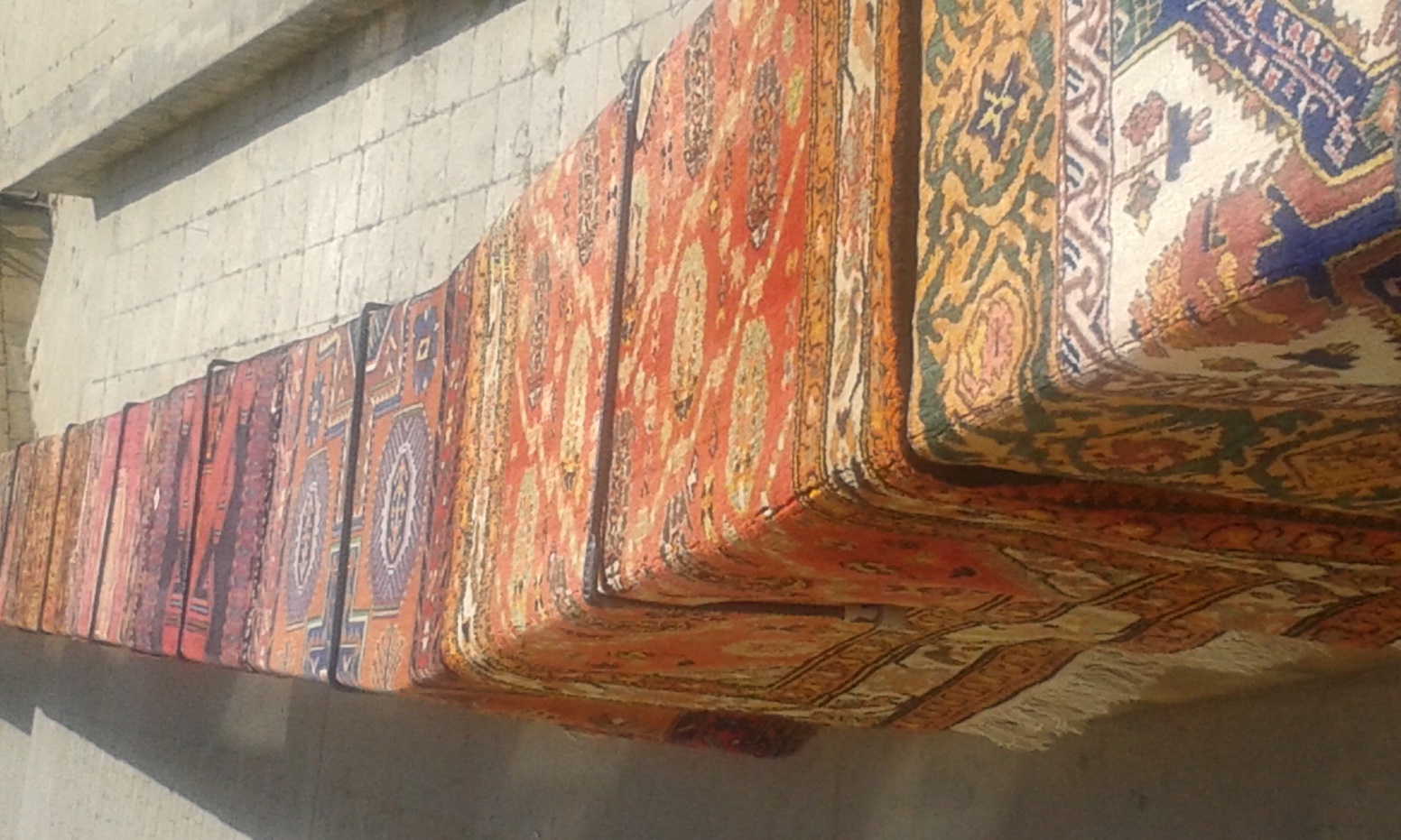 Nazirlik və müvafiq tərəf müqabillərinin koordinasiyası və şəbəkələşmə potensialının artırılması
İnstitusional strukturun təkmilləşdirilməsi
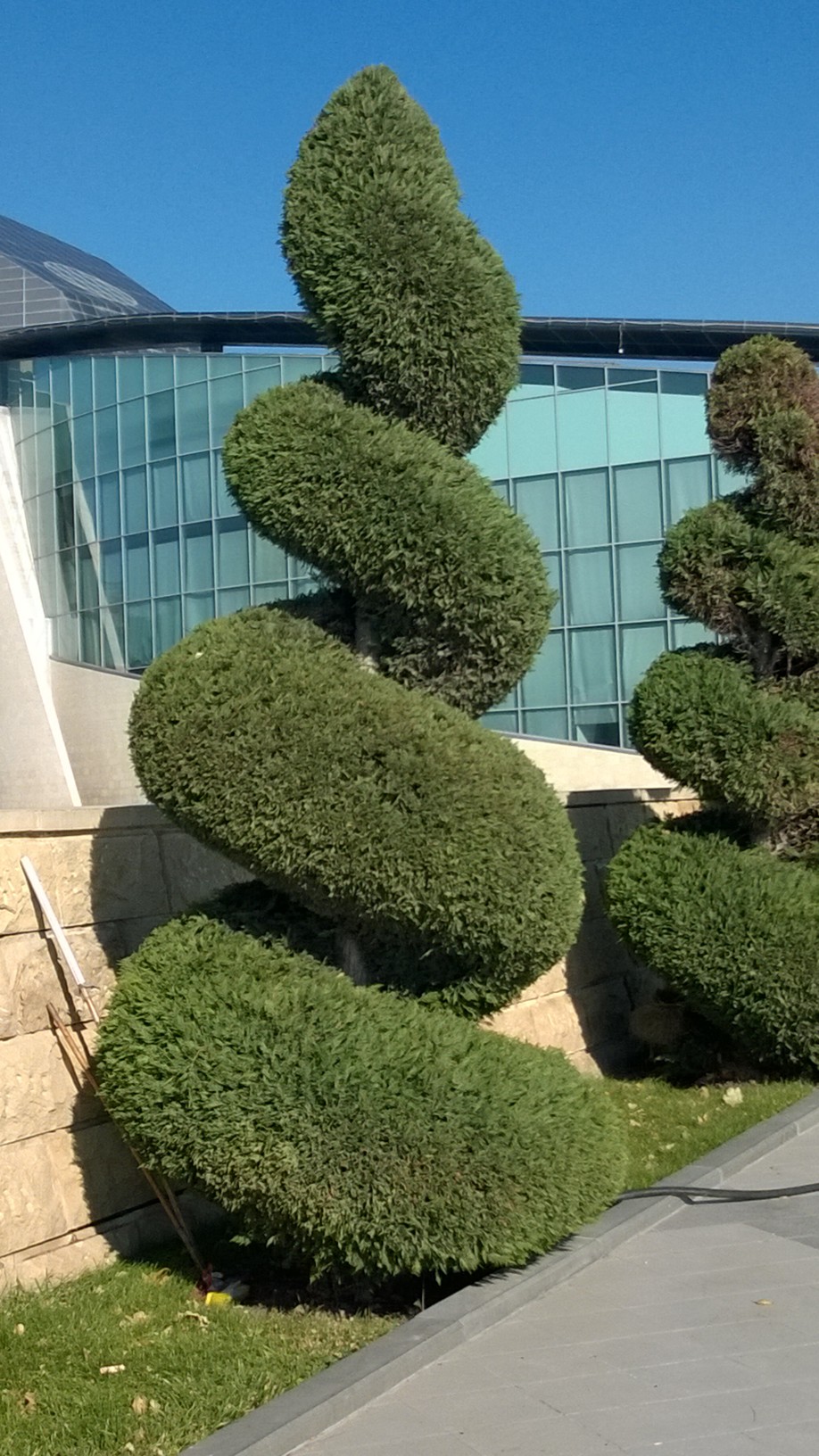 İcbarı nəticə 1:Hüquqi-normativ çərçivə
Azərbaycanda ali təhsil üzrə müvafiq qanunvericiliyin nəzərdən keçirilməsi
Azərbaycan AzKÇ-nin keyfiyyətə təminat və ali təhsil bölmələrinə dair qanunvericiliyinin muvafiq qaydada uyğunlaşdırılması məqsədilə konkret tövsiyələr
Təqvim, 1-ci il
9
Təqvim, 2-ci il
10
AATM Tvinninq Layihəsinin Resursları:Aİ Maliyyəsi 1.3 M€ - 470 günü əhatə edən QME səfərləri
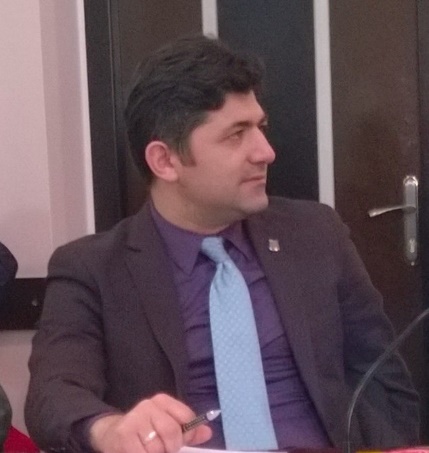 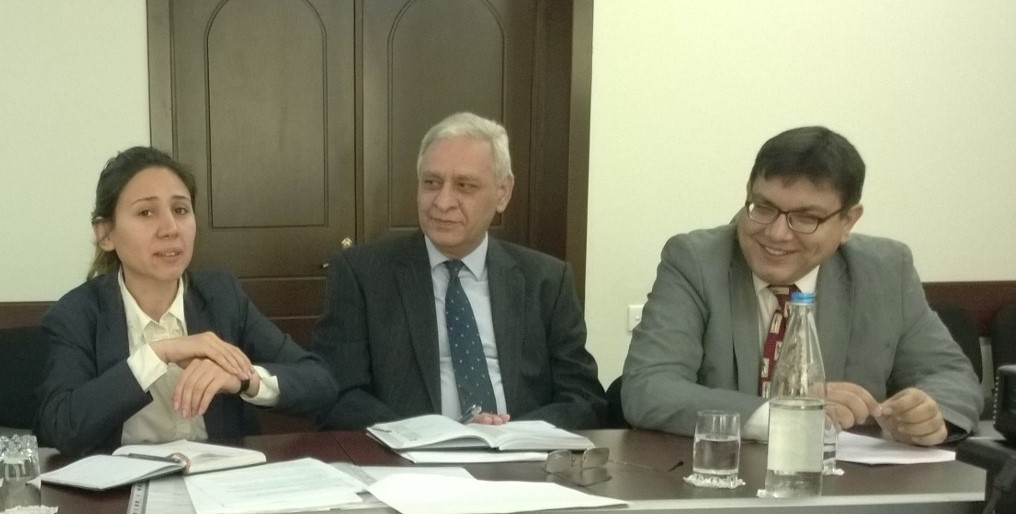 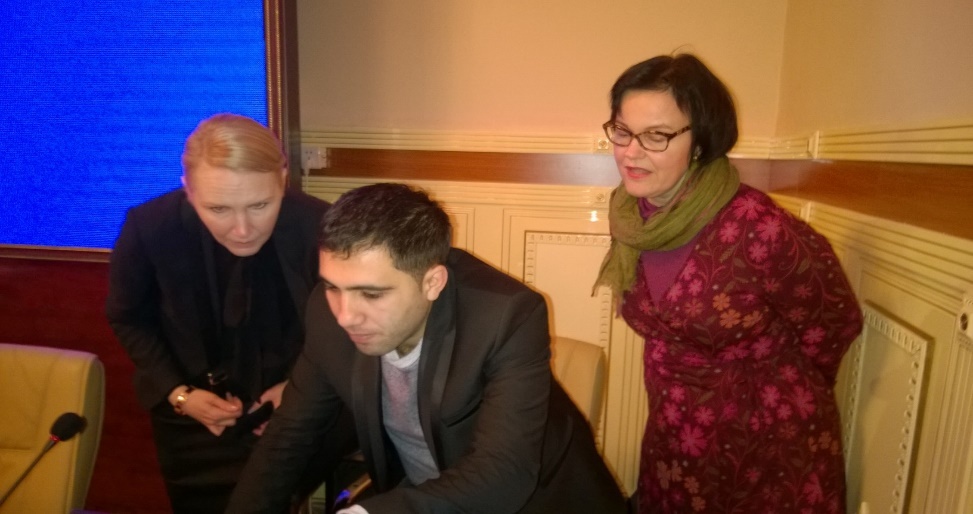 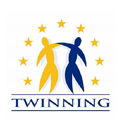 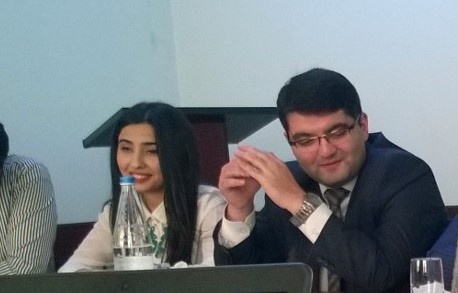 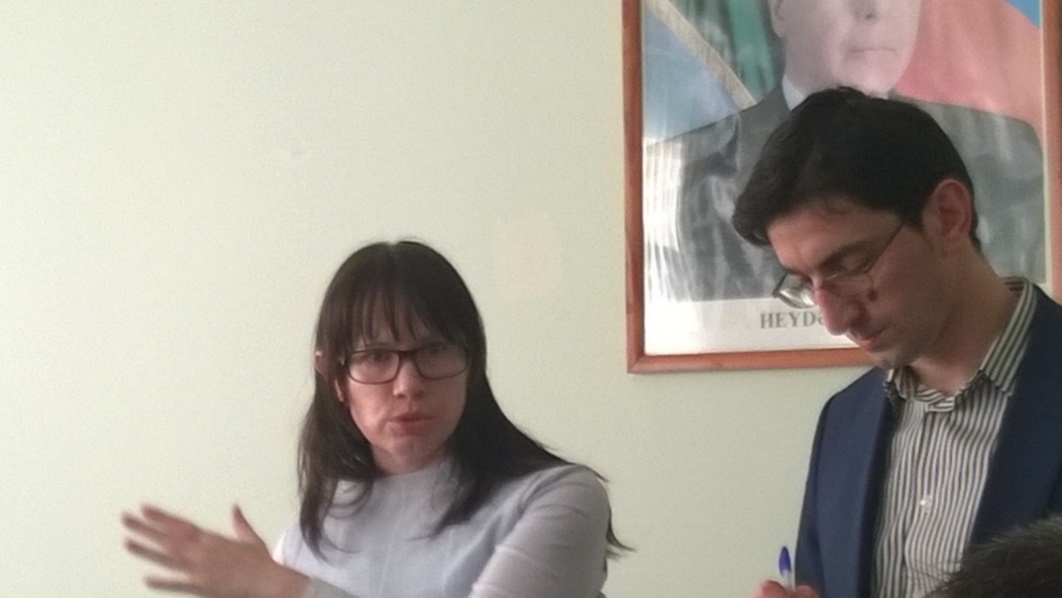 11
Güc birlikdədir!
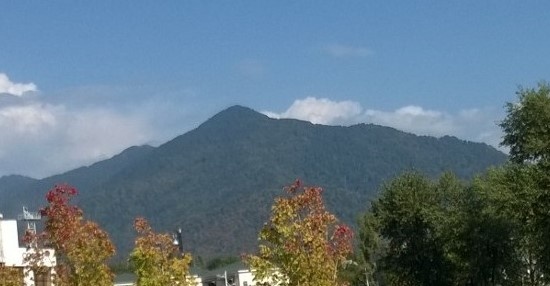 Gələcək uğurlar naminə!
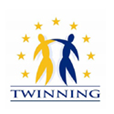 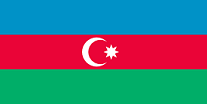 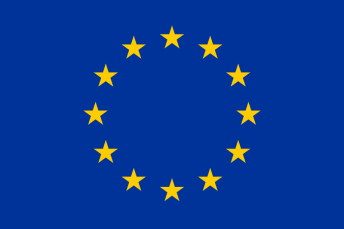 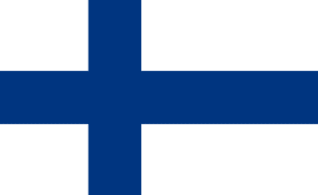 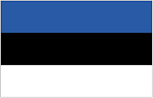 Ali təhsil sisteminin Avropa Ali Təhsil Məkanının tələblərinə daha da uyğunlaşdırılması məqsədilə Azərbaycan Respublikasının Təhsil Nazirliyinə dəstək göstərilməsi layihəsi www.ehea.edu.az
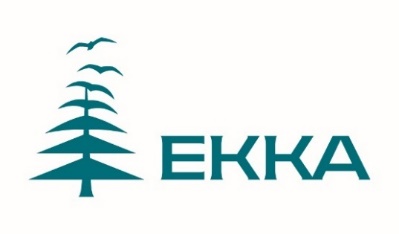 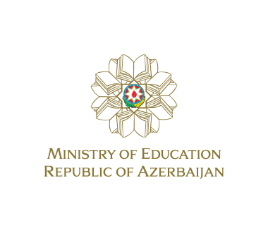 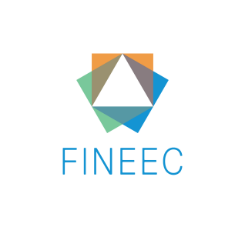 Layihə Avropa İttifaqı tərəfindən  maliyyələşdirilir
13